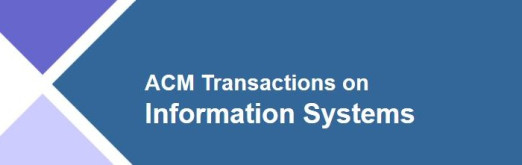 Volume 37, Issue 1, Article 11 (November, 2018)
Jointly Minimizing the Expected Costs of Review for Responsiveness and Privilege in E-Discovery
Douglas W. Oard, University of Maryland (USA)
oard@umd.edu
Fabrizio Sebastiani, CNR (Italy)
fabrizio.sebastiani@isti.cnr.it
Jyothi K. Vinjumur, Walmart (USA)
jyothi.keshavan@gmail.com
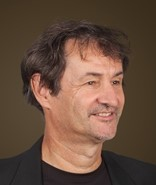 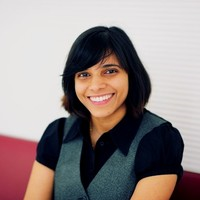 July 27, 2020
SIGIR TOIS Talk
Document Review for E-Discovery
Employ a reasonable process to:
Identify documents that are relevant (i.e., “responsive”) to a request
Among the relevant documents, identify those that are privileged

3 possible actions:
Produce (i.e., disclose) documents that are relevant and not privileged
Enter on a Privilege Log documents that are relevant and privileged
Withhold documents that are not relevant
Idea #1: Finite Population Annotation
Automatic 
Classifier
Manual Review
Quality
.
Manual Effort
Idea #1: Finite Population Annotation
Semi-Automated Classification
Automatic 
Classifier
Quality
Manual Review
.
Manual Effort
Berardi, Esuli, Sebastiani: Utility-Theoretic Ranking for Semiautomated Text Classification. ACM TKDD, 2015
Idea #2: Two Manual Review Stages
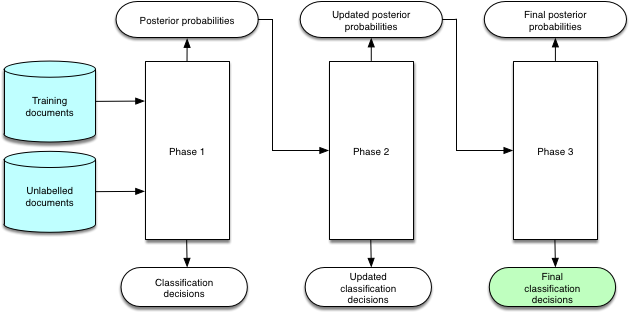 Manual
Relevance
Review
Manual
Privilege
Review
Automatic
Classification
Idea #3: Task-Based Misclassification Cost
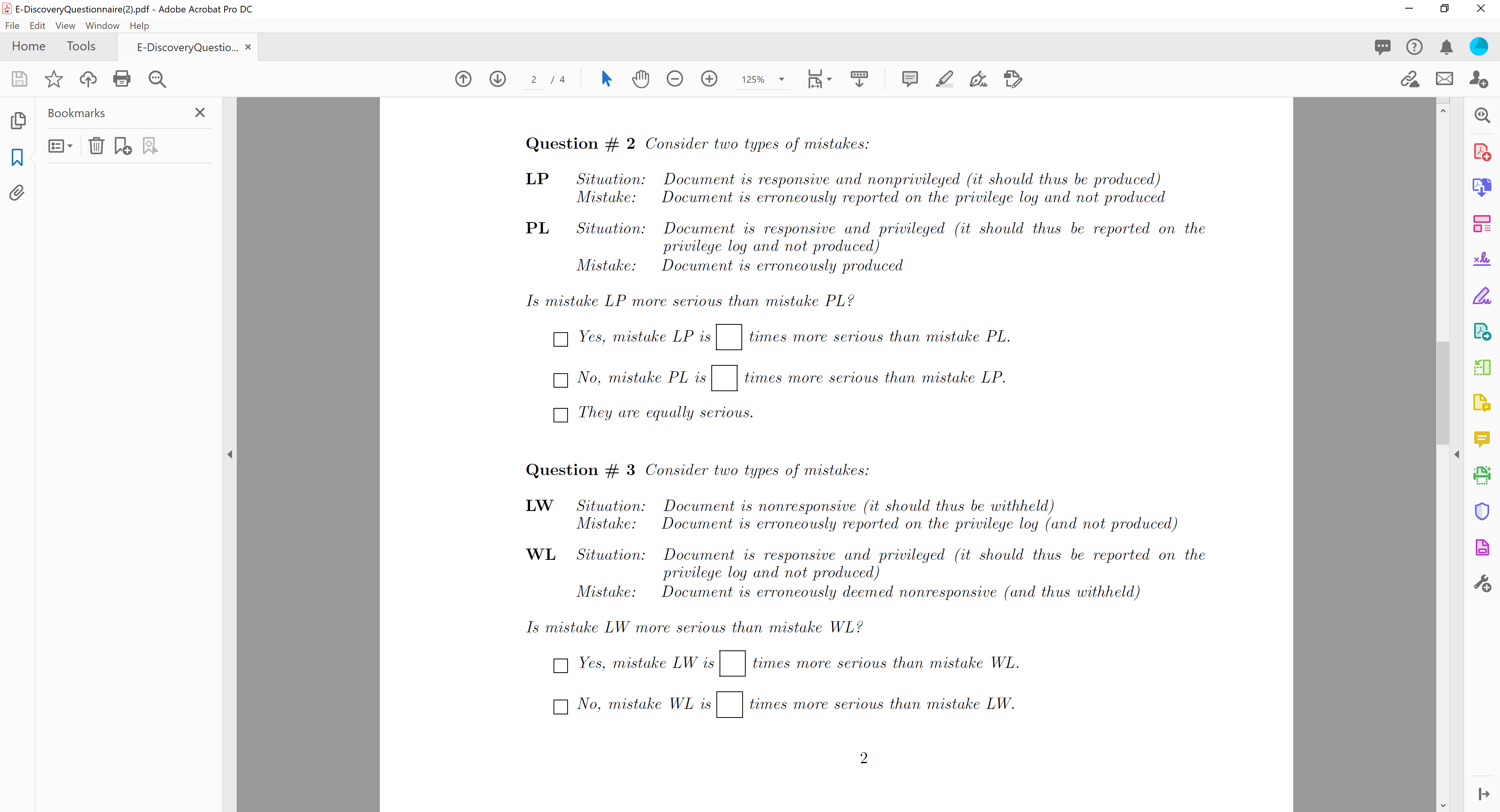 Correct Decision
Prediction
√
4
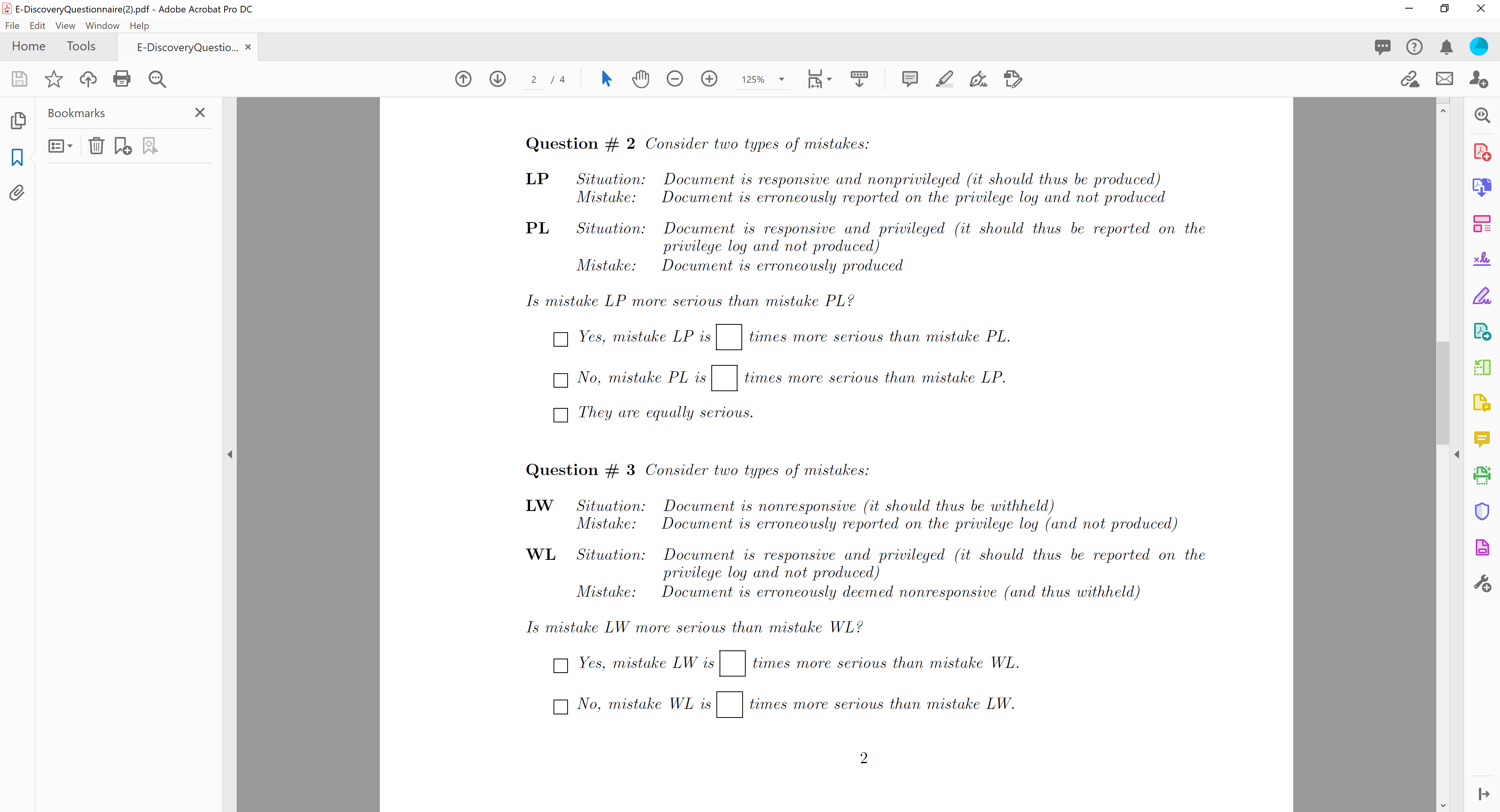 Expected Misclassification Cost
Cost Per Mistake
Correct Decision
Expected
Number of Mistakes
Prediction
Correct Decision
Expected
Misclassification Cost
Prediction
Correct Decision
Prediction
$61,618
Relevance Review
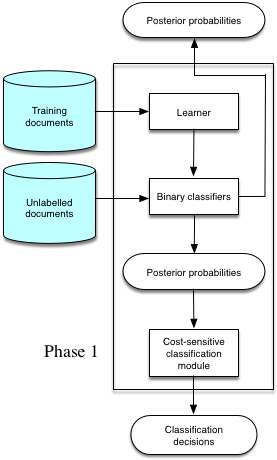 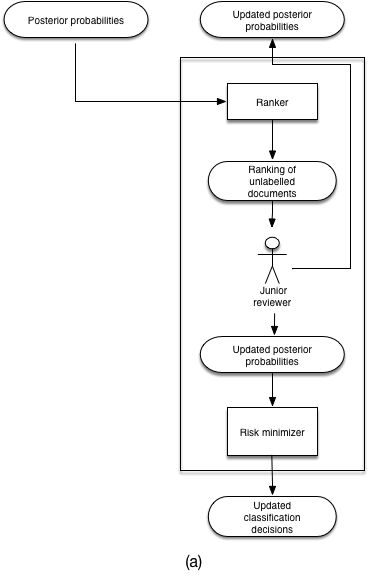 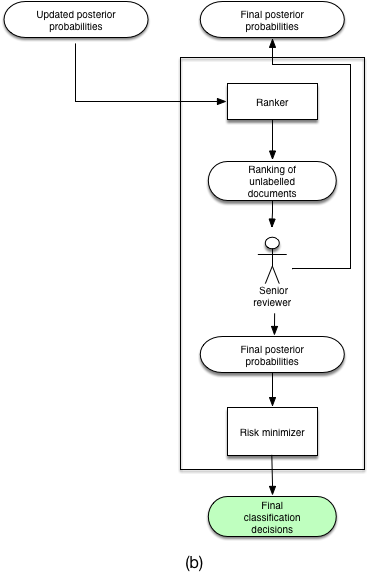 Automatic Classification
Privilege Review
(Platt scaling)
Risk-Sensitive
Ranker
Risk-Sensitive
Ranker
λar  = $1/doc
λap  = $5/doc
Rank by Expected Reduction in Total Cost
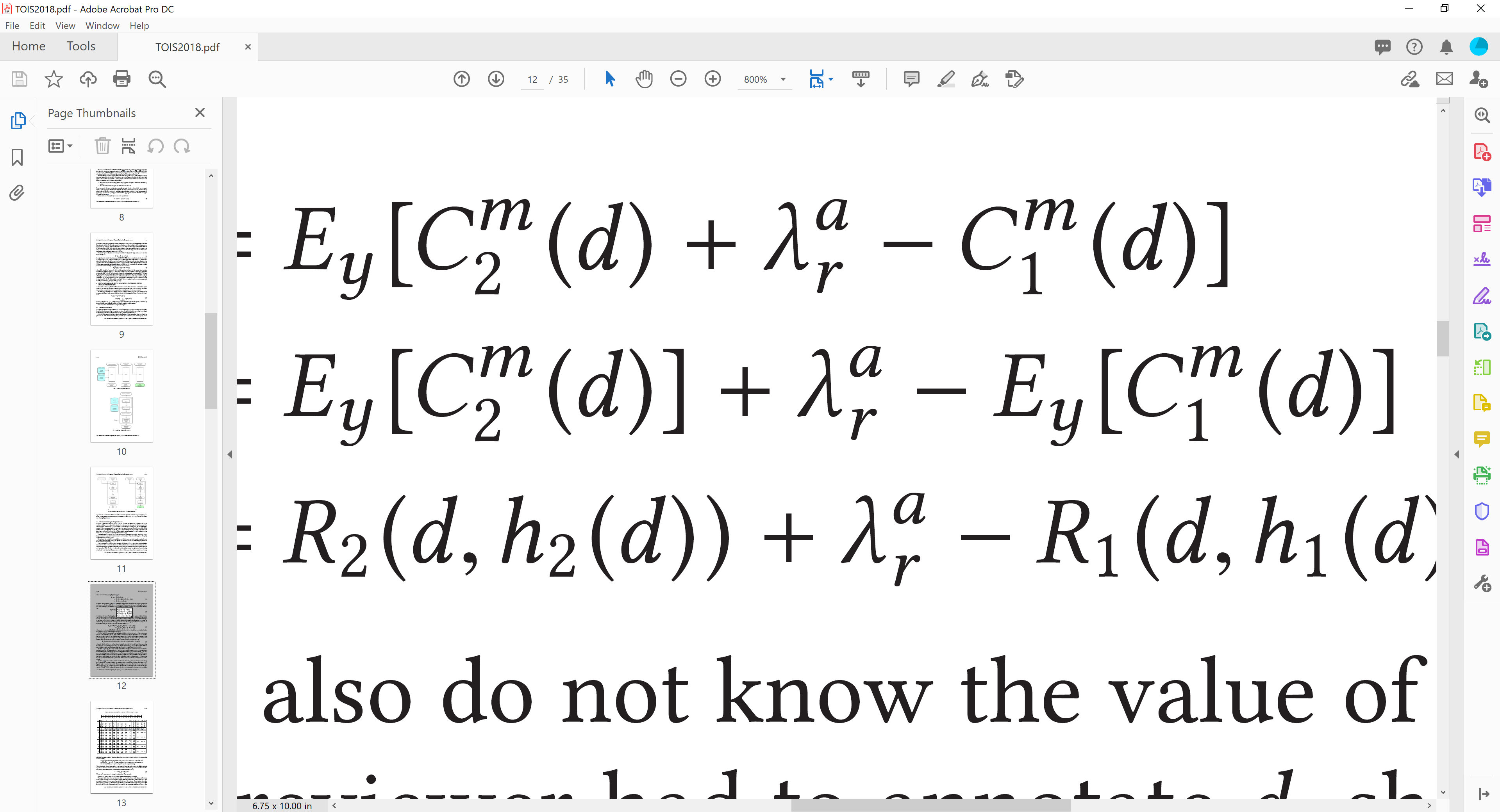 Evaluation
Test Collection
Reuters RCV1-v2 (news stories)
Mod-Apte training-test partition (23K train, 200K test)
120 category pairs
24 categories each represent relevance (3% to 7%) [e.g., M12: Bond Markets]
For each, 5 other categories represent privilege (1% to 20%) [e.g., E21: Government Finance]
Automatic Classifiers
Linear-kernel SVMs for relevance and privilege
Standard term weights for this collection (tfidf:ltc, stemmed, stopped)
Manual review
Simulated as perfect judgments (using ground truth)
Evaluation measure
Expected Total Cost: manual annotation cost + misclassification cost
Average Improvement Over Baselines
Increase in cost over our “Risk Minimization” Cascade
Lowest Privilege Error Cost
$150 (>> $5)
$10 (> $5)
$1 (< $5)
Same amount of manual annotation as Risk Minimization
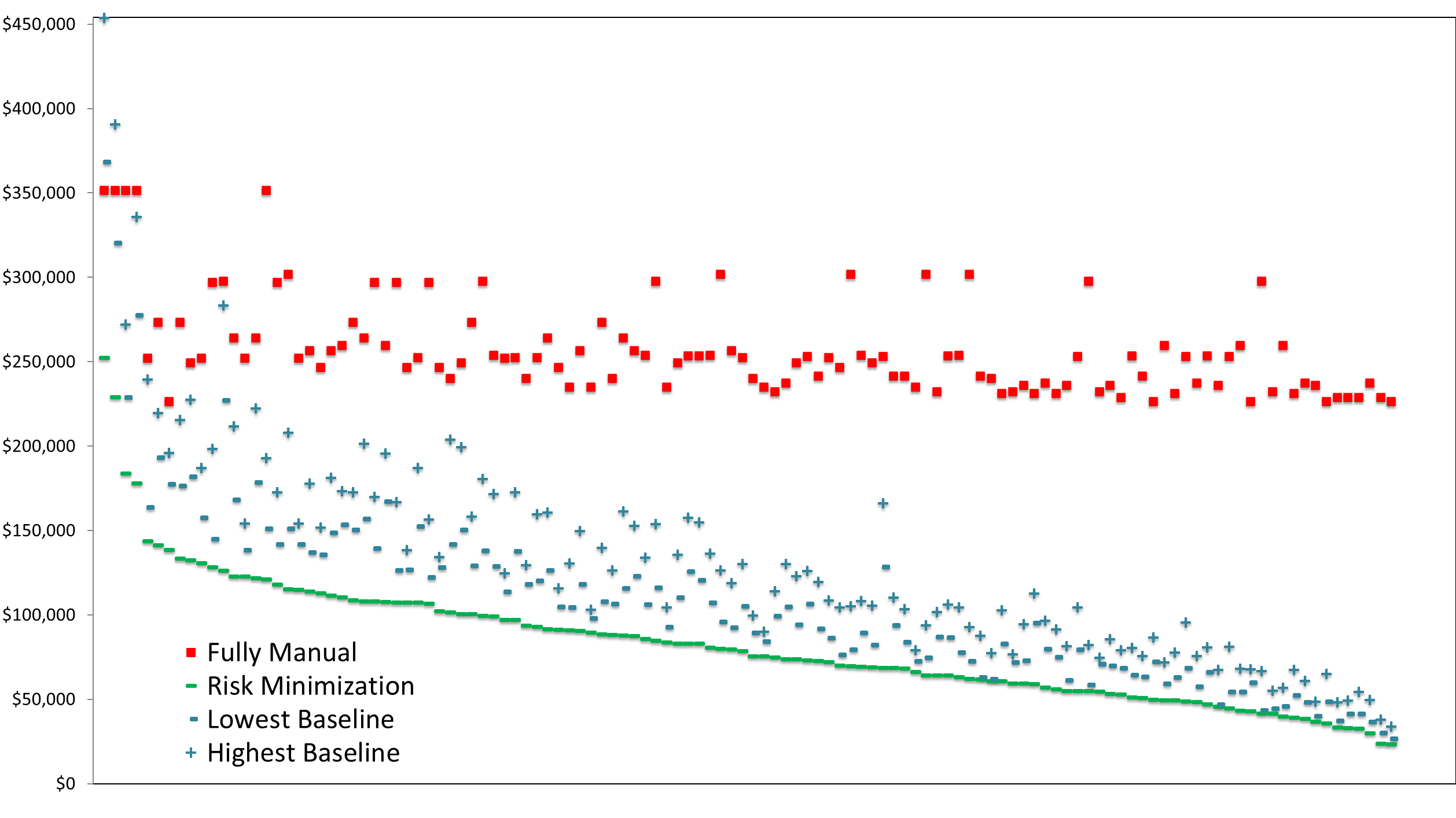 Total Cost by Topic Pair: Case 1
Concluding Remarks
Manual review can improve finite population annotation
Cost-sensitive classification benefits from a risk-minimizing review order

The risk-minimizing order depends on cost models and error models
We have shown results for a 3 linear cost models

Two-stage review (relevance, then privilege) requires two review orders
Optimal privilege review order benefits from improved relevance estimates

Our results rely on two simulations
RCV1-v2 news story categories as models for relevance and privilege
Perfect ground truth as a model for manual annotation
This material is based upon work supported by the U.S. National Science Foundation under Grant Nos. 1065250 and 1618695. Any opinions, findings, and conclusions or recommendations expressed in this material are those of the authors and do not necessarily reflect the views of the National Science Foundation.